La validation des compétences à Bruxelles 
dans le cadre de la Stratégie 2025
			
Olivia P’TITO,
Présidente de la coordination bruxelloise de la validation des compétences
Directrice de Bruxelles Formation
	
	12 Mai 2017
Coordination bruxelloise
Les Centres de validation 

L’Offre bruxelloise de validation
2
EPS
SFPME
Les opérateurs
Bruxelles Formation
EFP-stalle 
COIFF
PEINBAT
CdV bf.industrie
MECENTAUTO
EPS-métiers bouche
BOULPAT
EPS-tertiaire 
ACP
CdV bf.construction
CARRE
INSANIT
MAC
INELRE
PLAF
SFPME
TUTEUR
EPS-bxl ouest
AIM
CdV bruxellois des métiers d’employé (BF+EPS) 
EMPLADMIN
CdV Bruxellois des métiers de l’HORECA 
BF + CDR Horeca BePro + EPS + SFPME 
CHEFRANG   BARM     SERV
Cdv bruxellois des métiers de la logistique BF + CDR Irist TL
CHAR      MAGA
Les partenariats
CdV bruxellois des métiers TIC 
CDR EVOLIRIS (+BF) 
TPR
CdV Coach
Secteur coiff. (+BF)
COIFAUTO
3
PS : Pour les acronymes métiers, voir liste dans votre farde
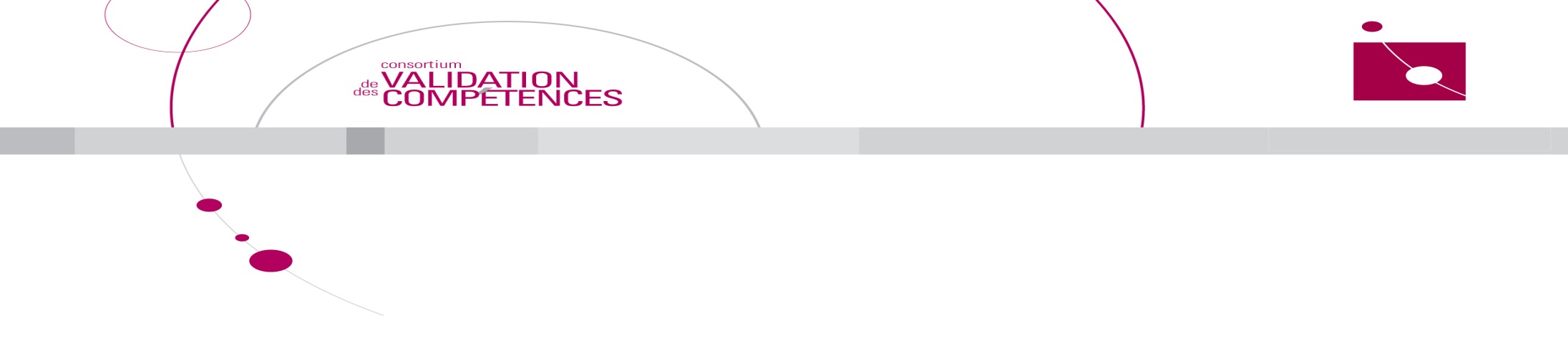 Coordination bruxelloise
Résultats 2016

Objectifs à 2020

Prévisions 2017
4
Deux manières d’obtenir son Titre de compétence
RAF : Reconnaissance des Acquis de Fin de Formation 
les épreuves d’évaluation en fin de formation 
	sont conformes aux épreuves de validation.
5
Coordination bruxelloise
En 2016
Stagnation des Titres délivrés via épreuves
Augmentation des Titres délivrés via la RAF
1632
6
Objectifs à atteindre à l’horizon 2020 : 2.000 Titres de compétences délivrés pour l’ensemble des opérateurs sur le territoire bruxellois
7
Rencontrer les objectifs à 2020 : Comment ?
Augmenter l’Offre de validation
Travailler sur le taux de présence et le taux de réussite aux épreuves de validation 
Autres projets 
Financements supplémentaires
8
Augmenter l’offre de validation  dans :
Les métiers de l’HORECA
Les métiers du tertiaire
Les métiers de la Construction
9
Agrément du 1er Centre de validation coupole: le Centre de validation bruxellois des métiers de l’HORECA (CVBH)
Année : 2016

Secteur : Horeca

Métiers : 
1er Chef de rang
Barman
Serveur
(Cuisinier)

1 porte d’entrée unique pour 3 sites de validation
10
Montage et renouvellement d’agrément d’un centre de validation coupole pour les métiers du tertiaire: CdV bruxellois des métiers du tertiaire sur la base du centre existant CdV bruxellois des métiers d’employé (partenariat entre EPFC et BF)

Année : fin 2017

Secteur : Tertiaire 

Métiers : 
Employé administratif
Employé des services commerciaux
Aide-comptable
(Opérateurs call center)
(Autres à déterminer)  

1 porte d’entrée et 2 sites de validation
11
Montage d’un centre de validation coupole pour les métiers de la construction : CdV bruxellois des métiers de la construction autour de ConstruCity


Année : 2018

Secteur : Construction 

Métiers : 
Carreleur
Maçon
Installateur sanitaire
Installateur électricien résidentiel
Plafonneur
Peintre en bâtiment
(Autres à déterminer)  

1 porte d’entrée et 2 sites de validation
12
Travailler sur le taux de présence et le taux de réussite aux épreuves de validation
Evolution du Taux de présence et de réussite
ALPHAFLEVAL
Plan d’Action Actiris 2017-2018
13
Epreuves organisées :  croissance continue 
Evolution du Taux de présence et de réussite
Présences : en hausse et en-deçà  de la présence moyenne du dispositif
Présence  Moyenne Dispositif 
Présence Moyenne Bruxelloise
84 %
80 %
81 %
74 %
82 %
71 %
RMD : 74 %
RMB : 70 %
RMD : 75 %
RMB : 77 %
RMD : 72 %
RMB : 62%
Réussites : 2016 en croissance par rapport à 2014, en baisse par rapport à 2015  et en-deçà  de la réussite  moyenne du dispositif
Réussite  Moyenne Dispositif 
Réussite Moyenne Bruxelloise
14
2. Par le développement de projets répondant aux besoins des candidats : ALPHAFLEVAL
	 une offre de formation complémentaire en français, sous forme de modules courts d’apprentissage du 
	Français orienté métier. 
	 donner rapidement, aux candidats à la validation des compétences, les moyens linguistiques de passer les 		épreuve de validation
	 Modéliser l’action et l’étendre à d’autres partenaires en 2018

Année : 2016-2017 : projet pilote démarré avec les candidats en janvier 2017 pour une période de 5 mois comprenant 
	information, test FR, vérification compétences par e Centre de validation, le module court de FR 
	métier, épreuve de validation

Métiers : peintre en bâtiment (H/F), carreleur (H/F), maçon (H/F), coiffeur (H/F), mécanicien d’entretien automobile (H/F)
	
Centres de validation : EFP Stalle, bf Construction, bf Industrie
Déperdition des candidats :
Conditions pour démarrer un module court de FR : 3 candidats dans un même métier 
Projet pilote sur une période déterminée
Test FR ou guidance non réussies
15
3. En soutenant le Plan d’Action Actiris 2017-2018 de développement de la validation des compétences en Région de Bruxelles-Capitale portant sur :
16
Coordination bruxelloise
Autres projets
Diagnostic de l’Offre de validation
Accès à la profession
Fonction publique (locale, régionale et communautaire)
Rapport annuel au gouvernement bruxellois
17
Réaliser un diagnostic de l’offre bruxelloise 
Réaliser une analyse prospective sur les métiers à cibler répondant aux besoins de la Région bruxelloise 

Remplacer progressivement dans les secteurs volontaires les examens du jury central organisés dans le cadre de l’accès à la profession par des épreuves de validation et par l’Erkennen van competenties 
Démarrage d’un projet pilote pour le métier de Coiffeur autonome (F/H)
Analyse de faisabilité pour le métier de  carreleur (f/H)
 en vue d’une modélisation de la procédure et dans la perspective de la décision du Gouvernement bruxellois 


Développer des projets spécifiques à la fonction publique locale, régionale et communautaire bruxelloise
Participer au développement de la législation en  matière de valorisation des Titres de compétences 
Démarrer la commission de référentiels pour le métier de « Conducteur de travaux » demandé par la Région
Participer à la négociation des conditions d’admission des Titres de compétences aux examens Selor pour les niveaux D de la fonction publique

Remettre annuellement aux Ministres de tutelle un rapport statistique et analytique
18
Financements supplémentaires octroyés par le ministre de l’emploi et de la formation de la Région bruxelloise
Bonus à l’initiative 
SAS financier EPS
AlphaFleval
19
Coordination bruxelloise
Bonus à l’initiative : 100.000,-€
Autonomisation organisationnelle d’un centre existant
Création d’un nouveau centre de validation agréé
Développement d’un  nouveau métier ou unité de compétence
Un (ou plusieurs projet-pilote(s) de validation des compétences en milieu carcéral

SAS financier EPS : 20.000,-€
Après épuisement des quotas d’épreuves réalisées sur Bruxelles par les établissements d’Enseignement de promotion sociale 

AlphaFleval : 50.000,-€
20